Úvod do MS Dynamics NAV 						(Finanční deník)
Ing.J.Skorkovský,CSc. 
MASARYK UNIVERSITY BRNO, Czech Republic 
Faculty of economics and business administration 
Department of corporate economy
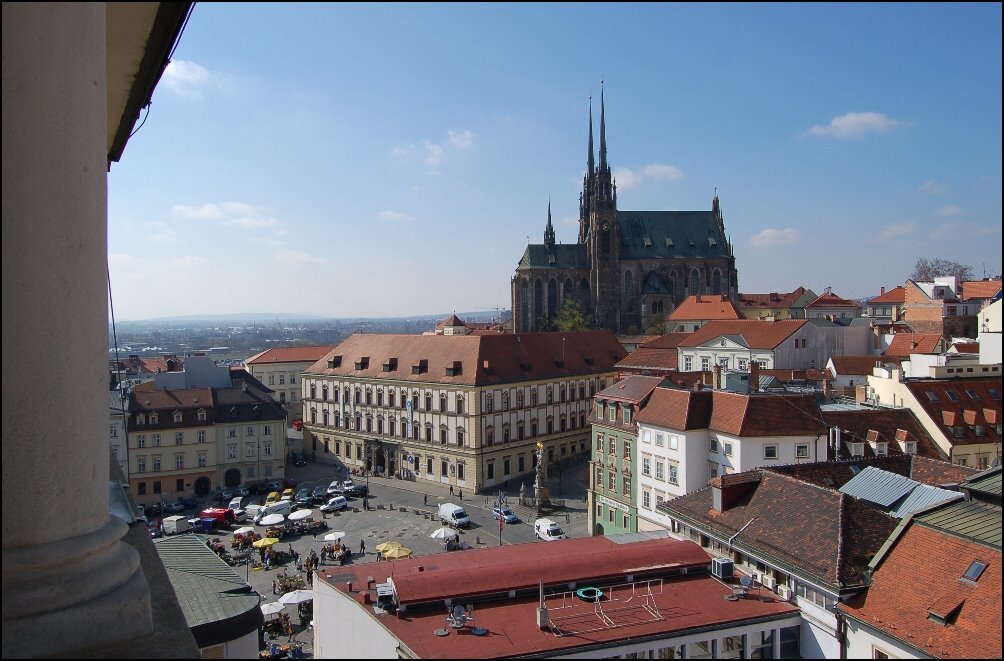 CZ
Využití Finančního deníku jako nástroje pro generování záznamů v hlavní knize
Umožňuje registrovat (zaúčtovat) a následně  i vyrovnávat (párovat) otevřené (nespárované) faktury s platbami a to jak pro Dodavatele tak i pro Zákazníky (jejich položky)
Umožňuje přímo zaúčtovat částku z jednoho účtu na jiný účet 
Umožňuje provádět periodické (stále se opakující stejné nebo podobné) operace s pomocí Periodických finančních deníků
2
Finanční deníky a jejich využití pro hlavní knihu
V okně finančního deníku (dále jen FD)  lze účtovat transakce, které se po registraci zapíší do hlavní knihy (dále jen HK) na bankovní účty a účty Zákazníků, Dodavatelů a případně i dlouhodobého majetku  
Jako relevantní údaje při vytváření transakcí je možné zadat datum  zaúčtování, částku a čísla účtů 
Pokud je potřeba vytvářet některé podobné nebo stejné transakce častěji, je možné použít Periodické finanční deníky jako je např. účtování platů nebo jiných periodicky  se opakujících transakcí.
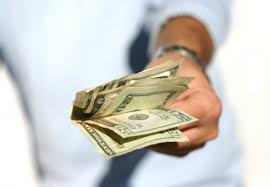 Princip vyrovnávání (párování)
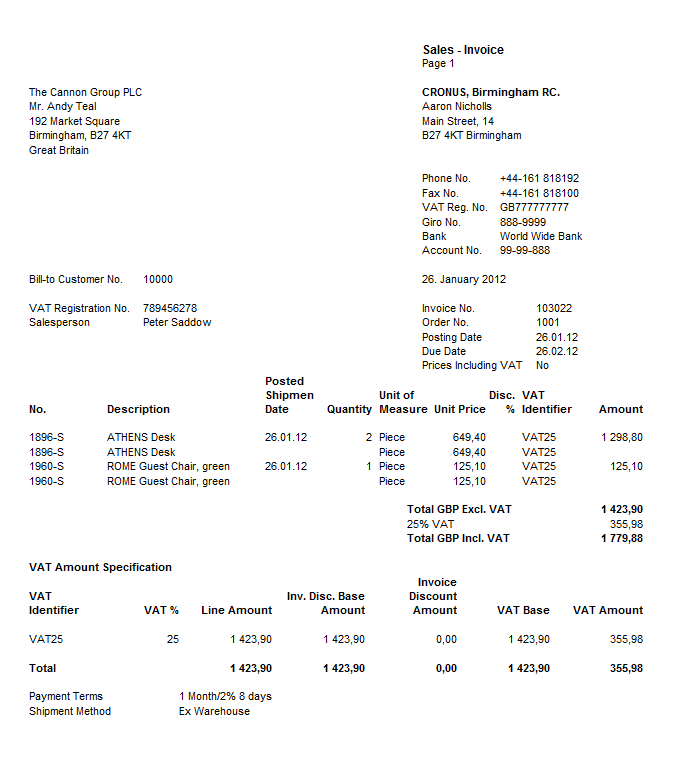 Vyrovnat
Položky zákazníka 10000 s pomocí klávesové zkratky Ctrl-F7
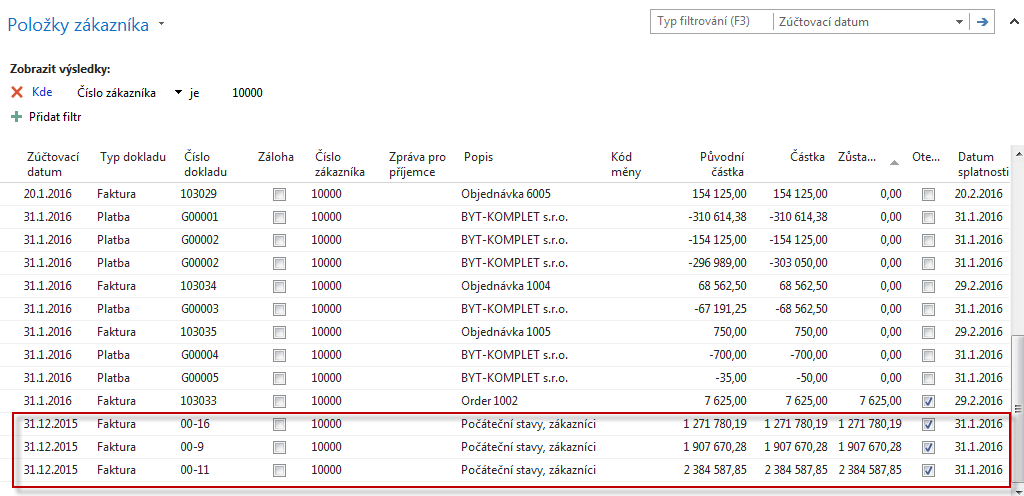 Otevřené (nespárované - nevyrovnané) položky
Impakty do hlavní knihy (české anotace účtů)
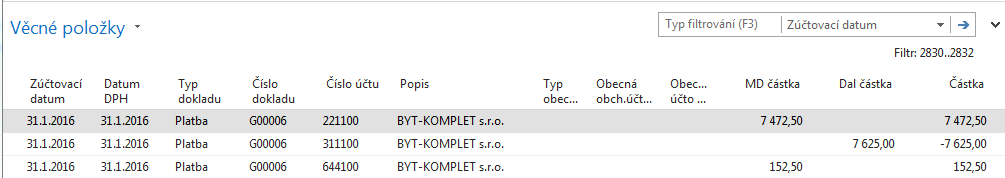 Zde je zobrazena pouze část Věcných položek !!
343  525  DPH
221 100 Banka
311 100  Zákazník
1525,00
7472,50
7625,00
7625,00
Prodej
602 110 Tržba
FD
6100,00
644 100 Smluvní pokuta
Položky prodeje viz další snímek
152,50
6100+1525=7625-152,50= 7472,50
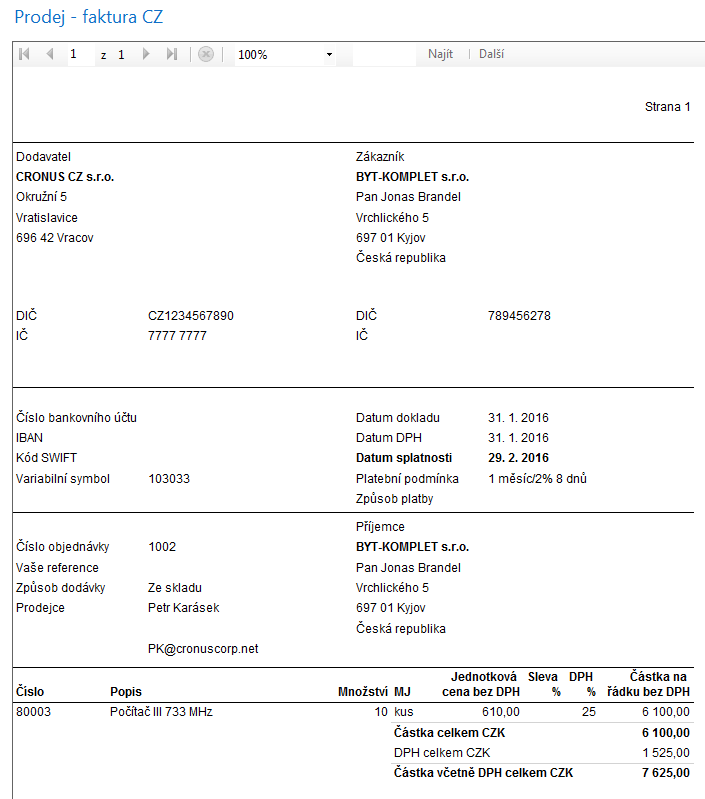 Položky prodeje
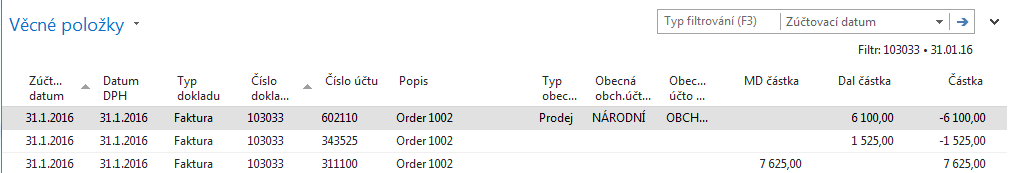 6
Doplňující informace -  úprava řádků (zobrazení zatím nezobrazeného pole)
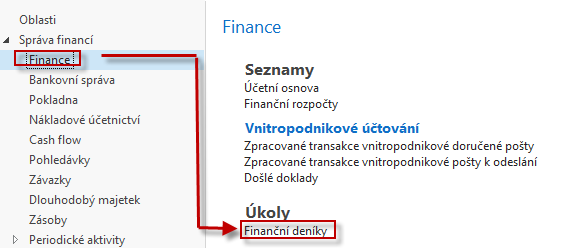 Ve finančním  deníku chybí pole Číslo vyrovnání dokladu,
které se využívá k tomu, že se vybere z množiny
nevyrovnaných (otevřených) fakturu, tu, 
kterou je potřeba vyrovnat
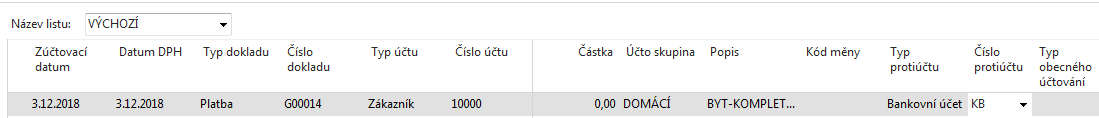 Kurzor umístíme na popis polí a pravým tlačítkem myši otevřeme níže uvedenou obrazovku
a vybereme variantu Zvolit sloupec
Pokračování viz další snímek
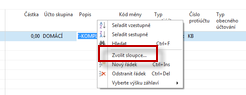 7
Doplňující informace -  úprava řádků (zobrazení zatím nezobrazeného pole)
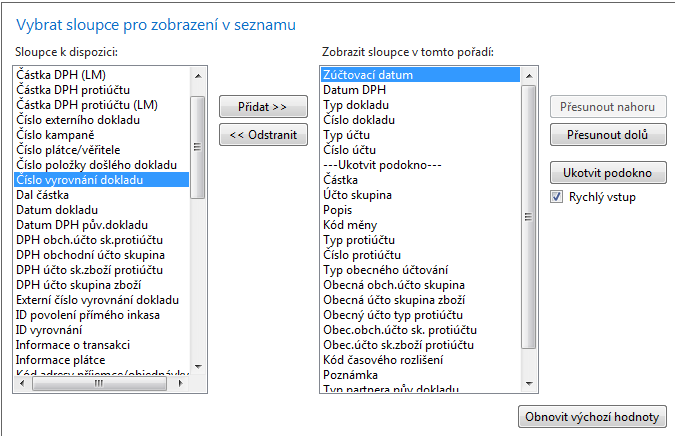 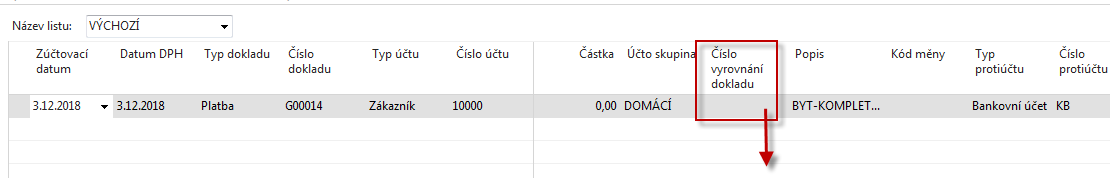 Odskok do seznamu otevřených
faktur Zákazníka 10000
8
Množina otevřených faktur – konec informace o úpravě FD
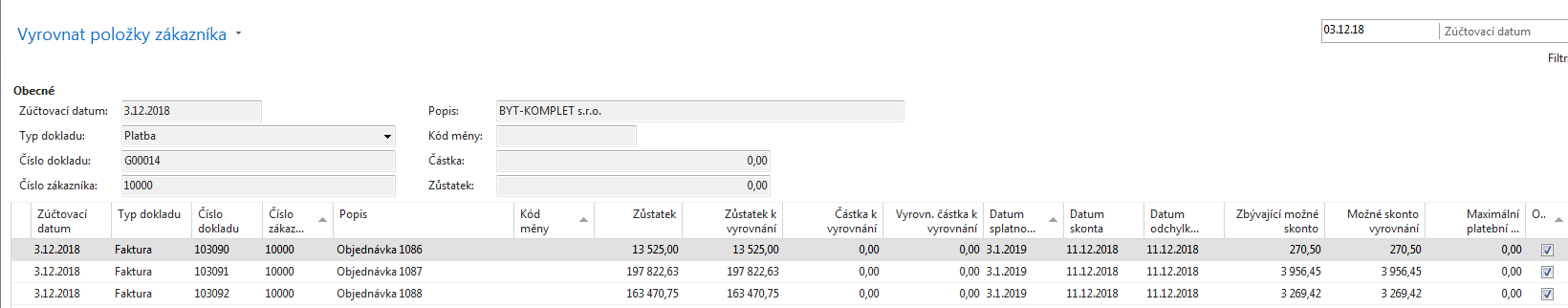 9
CZ
Struktura deníku - pokračování v logice příkladu
Vazba kódů Zákazníka
a Banky na účty HK
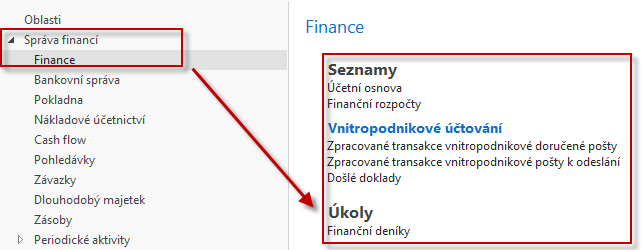 Kód 10000 je kód zákazníka, kde pod Účetní skupinou zákazníka
je možné zobrazit účet pohledávek 311 xxx
Kód KB představuje  bankovní účet (BÚ), kde na kartě BÚ
 je  nastavený účet 221 xxx
Viz seznam otevřených dokladů na dalším snímku
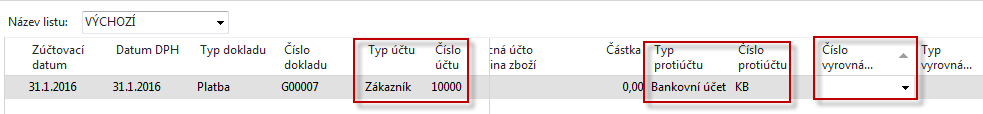 Jedna z možností přístupu k Otevřeným (nespárovaným) fakturám, dobropisům
 a platbám je relace z pole Číslo vyrovnání dokladu (s pomocí klíče F4)
10
CZ
Otevřené položky- po odskoku do seznamu otevřených- nespárovaných faktur
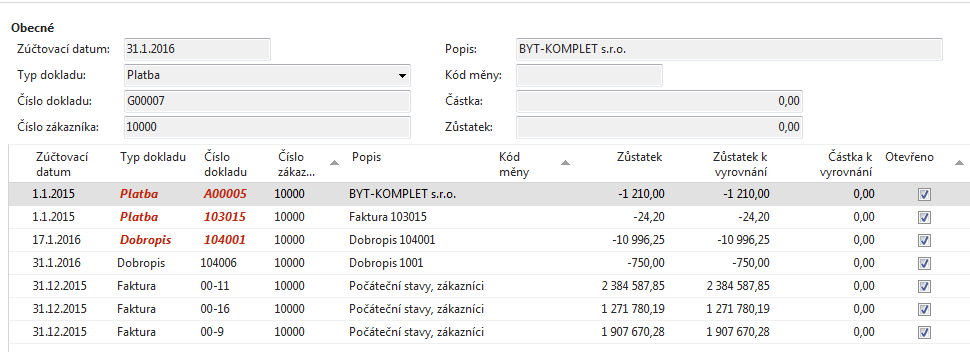 11
CZ
Vazba kódů Zákazník na účty hlavní knihy
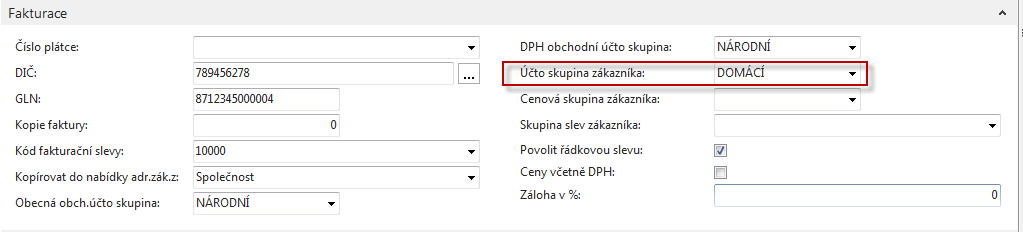 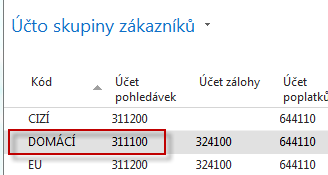 12
CZ
Vazba kódů  Banky na účty hlavní knihy
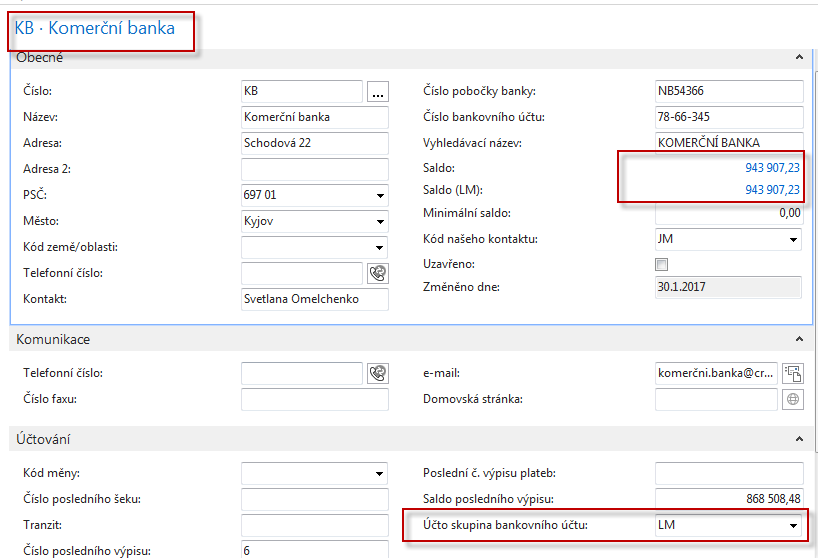 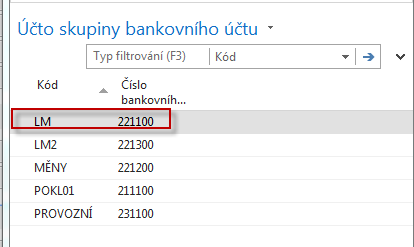 13
CZ
Finanční deník po výběru faktury k vyrovnání
Z pole  Číslo vyrovnání dokladu do okna otevřených položek, výběr a OK
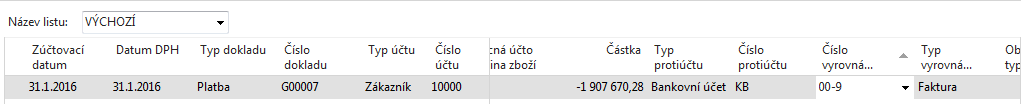 Řádek deníku se zaúčtuje  s pomocí klávesy F9 nebo ikonou Účto
14
CZ
Impakty zaúčtování
Správa financí->Finance->Archiv->Historie->Finanční žurnály->poslední řádek
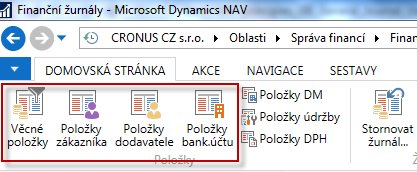 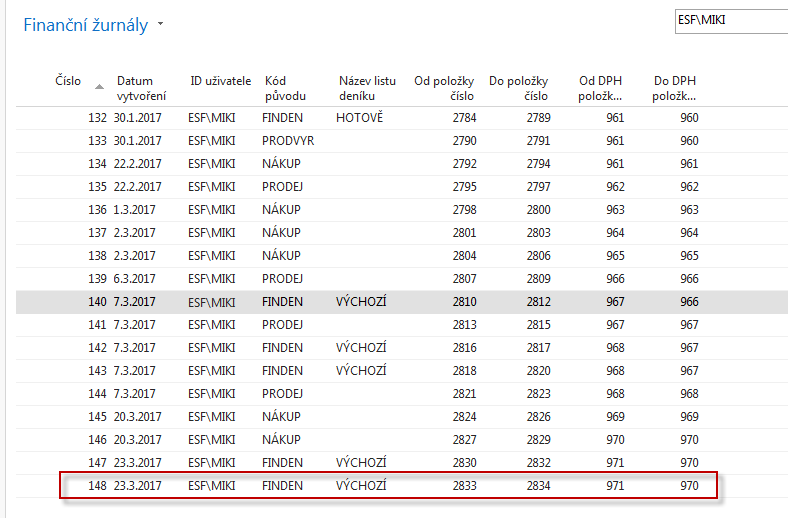 15
CZ
Impakty zaúčtování
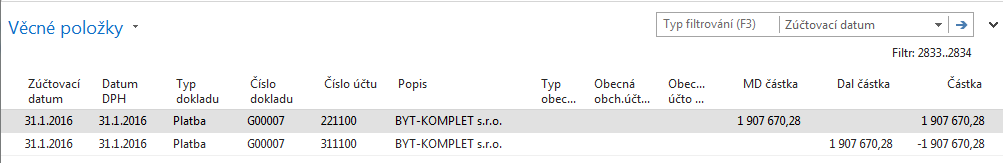 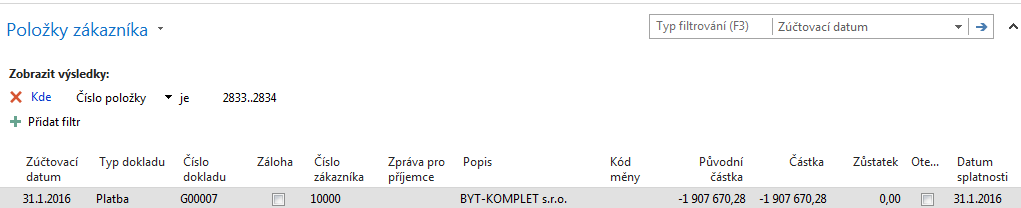 16
CZ
Impakty zaúčtování- jak zjistit co je čím vyrovnáno
Nákup->Zpracování objednávek ->Dodavatelé ->Výběr 10000 a Ctrl-F7 (položky)
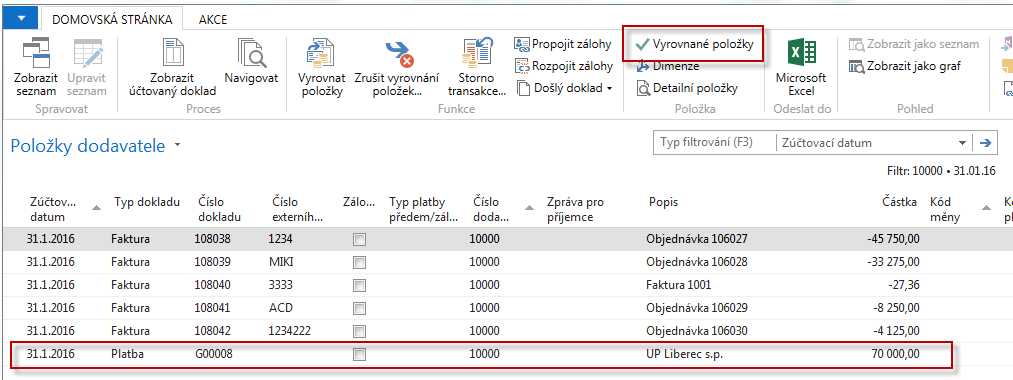 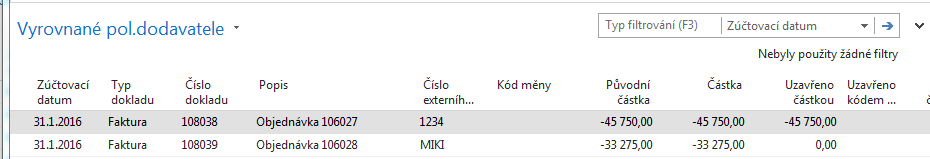 17
CZ
Položky dodavatele
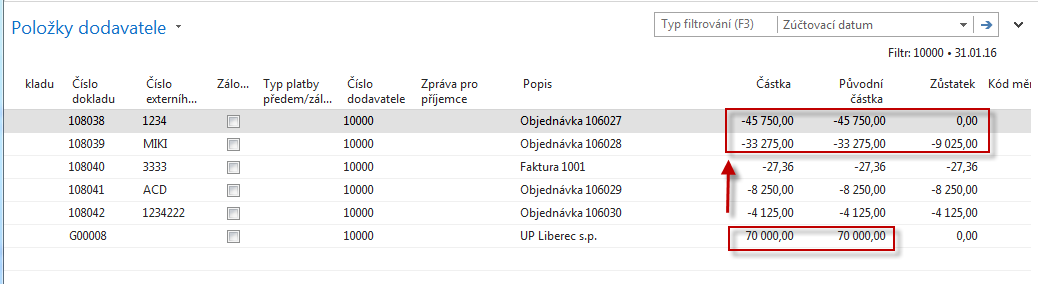 70000 -  45750 = 24250 a 33275 – 24250= 9025
18
CZ
Převod částky z jednoho účtu na druhý účet
Oba použité účty musí mít Přímé účtování =ANO (nastaveno na kartě účtu)
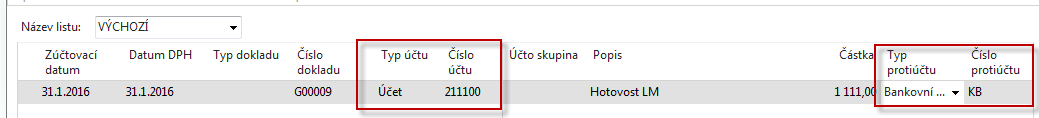 Správa financí->Finance->Archiv->Historie->Finanční žurnály
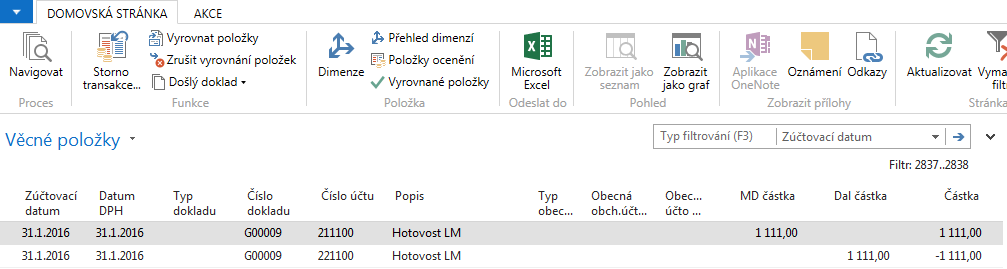 19
cz
Storno transakce mezi účty
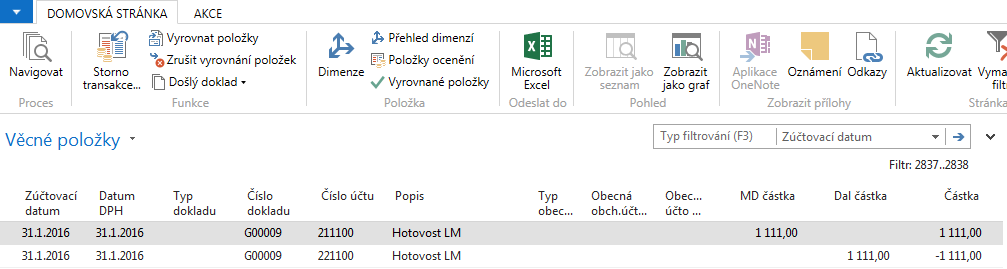 F9-Účto
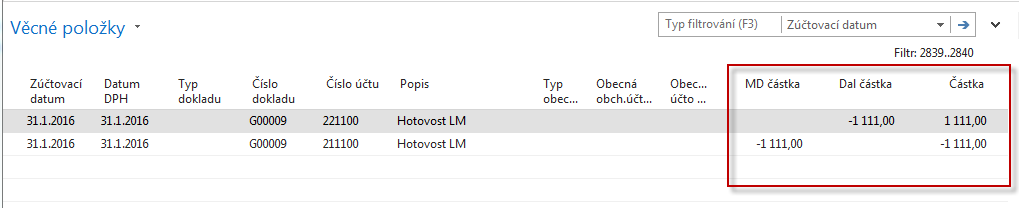 S mínusovým znaménkem  !!!!
20
Děkuji za Vaši POZORNOST a Čas
Standard colour palette
Backgrounds						Primary Text	       Secondary Text				     Expanded Palette
















Accent							Accent Gradients





Gradient Upper Levels
22
Sample chart
Sample chart
Lorem ipsum dolor sit amet
Sample chart description
23